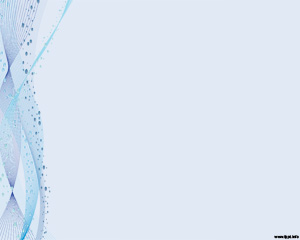 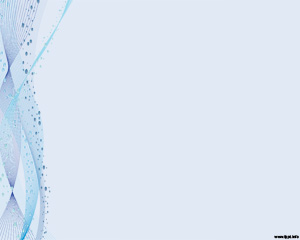 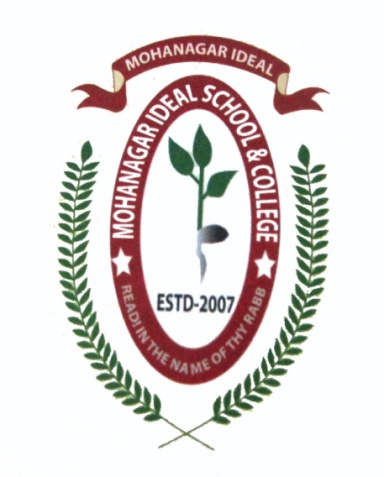 Mohanagar Ideal School and College
Class for Business Studies
Lesson:- Board Question: 2017 (5)
Finance & Banking,
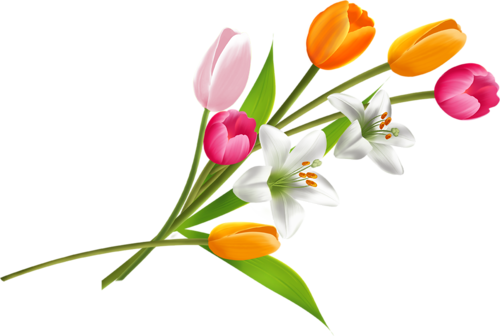 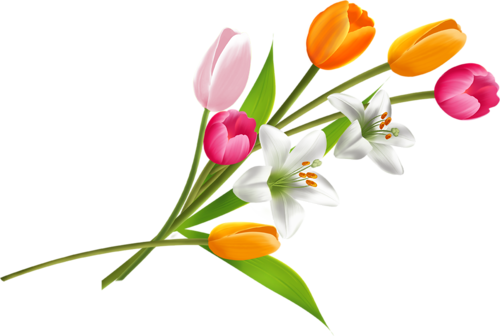 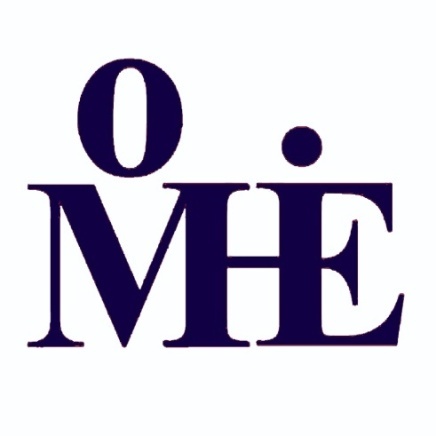 by- Monoar Hossen Chowdhury 
B.Ed (NAEM), M.B.S (Accounting), B.B.S (Honors)
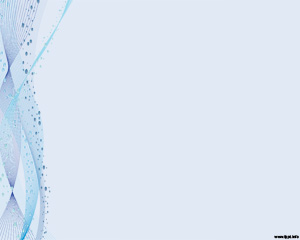 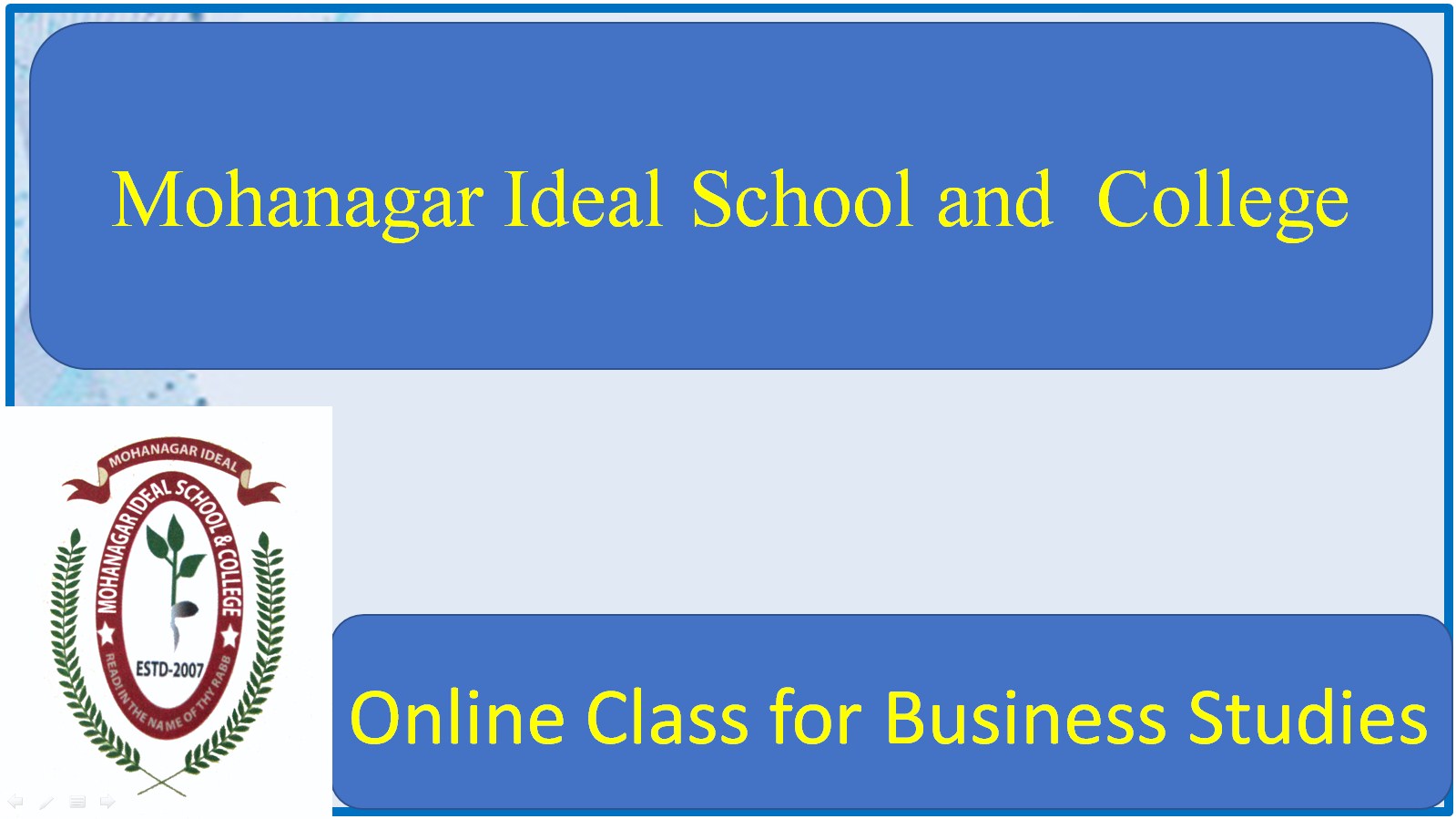 Board Question: 2017 (5) 
 Finance & Banking
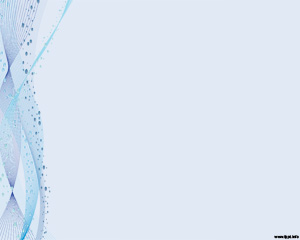 স্বাগতম
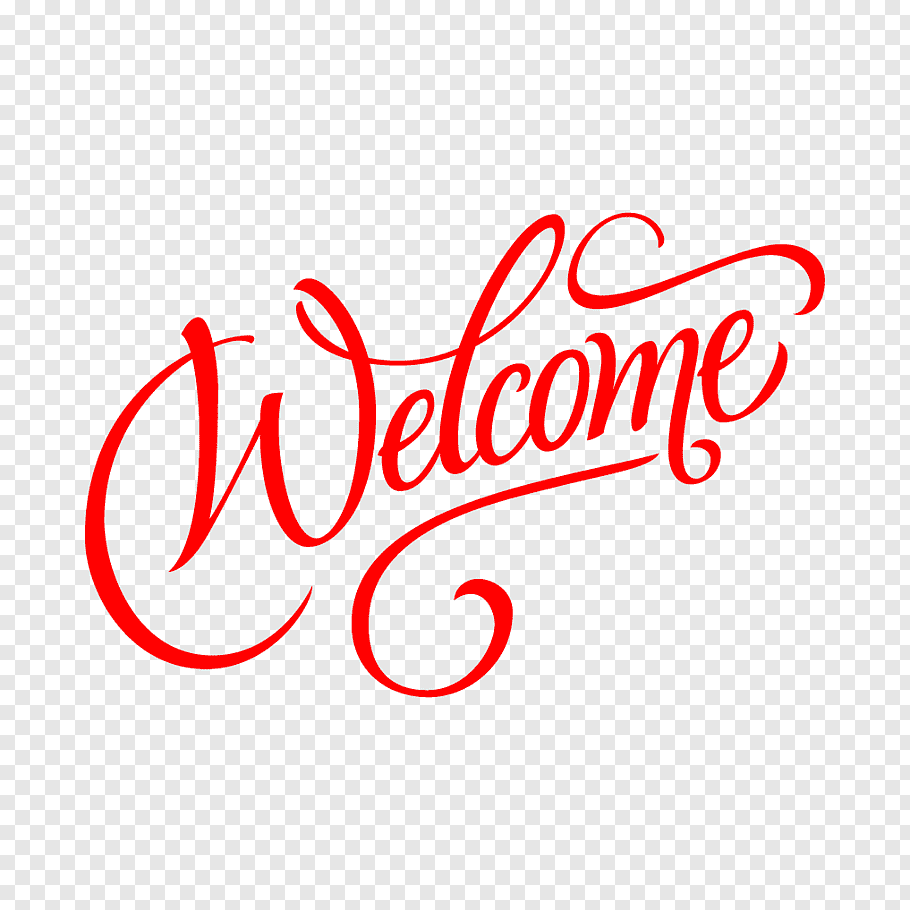 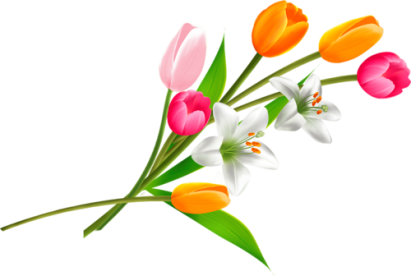 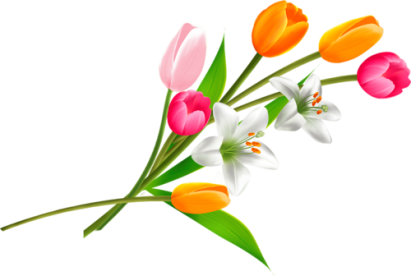 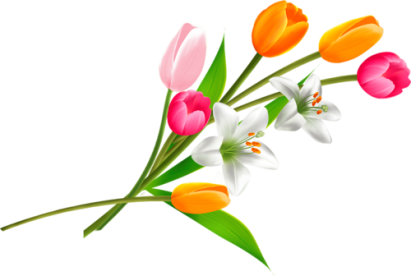 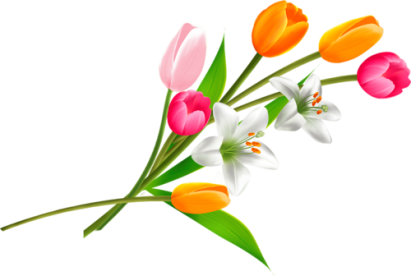 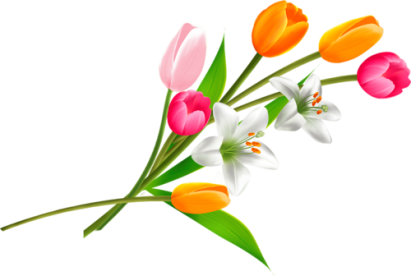 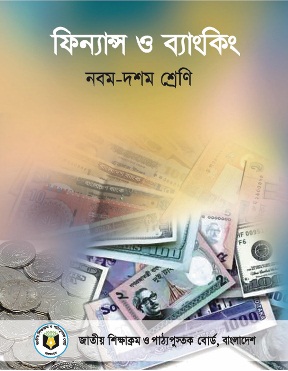 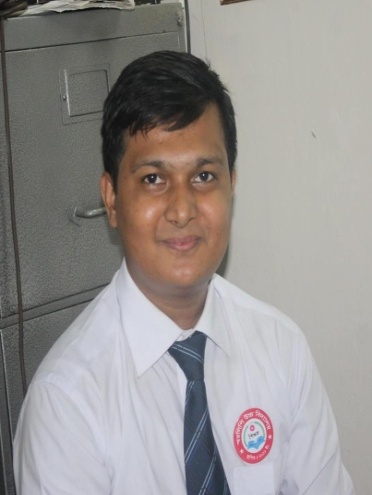 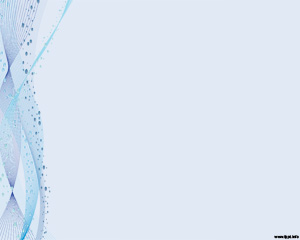 পাঠ পরিতি
শিক্ষক পরিচিতি
মনোয়ার হোসেন চৌধূরী
B.Ed (NAEM), M.B.S (Accounting), B.B.S (Honors) 
পদবীঃ সহকারি শিক্ষক (হিসাববিজ্ঞান) 
মহানগর আইড়িয়াল স্কুল অ্যান্ড কলেজ, মুগদা, ঢাকা। 
মোবাইল নং-০১৯২০০০৩৬৯১
বিষয়ঃ ফিন্যান্স ও ব্যাংকিং
শ্রেণি: ৯ম - ১০ম শ্রেণি
৫ম অধ্যায়:  মূলধন আয় – ব্যয় প্রাক্কলন
সকল বোর্ডঃ ২০১৭ এর  ৫ নং
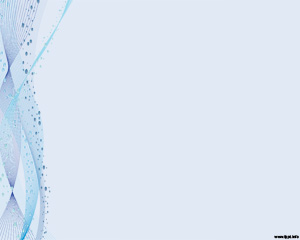 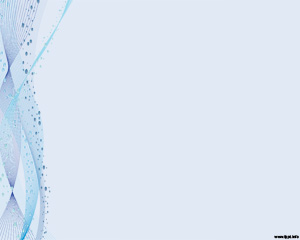 কি দেখা যাচ্ছে?
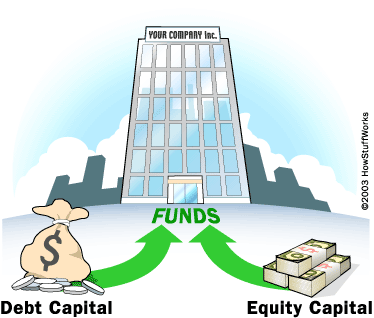 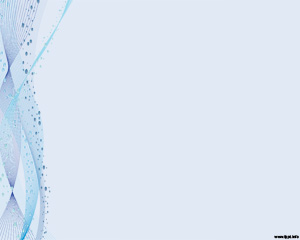 আজকের পাঠ
মূলধন বাজেটিং
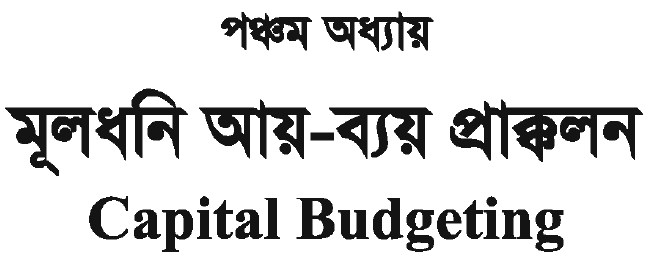 এই পাঠে শিক্ষার্থীরা -
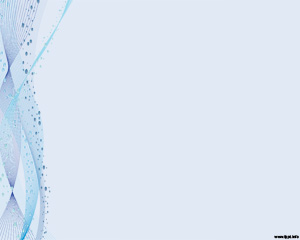 [Speaker Notes: মূলধন বাজেটিং- এর বিভিন্ন কৌশল প্রয়োগ করতে সক্ষম হবে।]
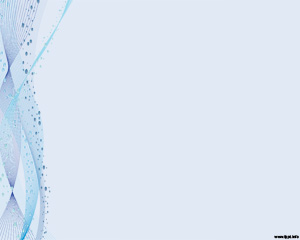 বিসমিল্লাহির রাহমানির রাহিম
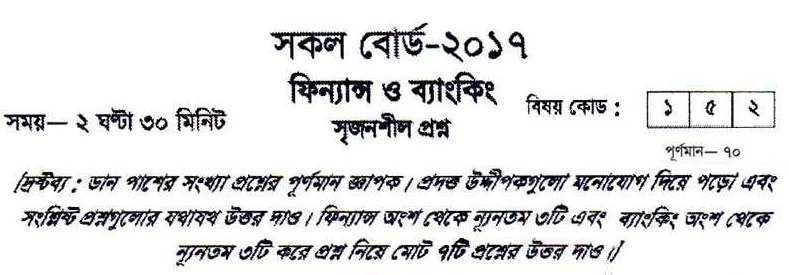 [Speaker Notes: বিসমিল্লাহির রাহমানির রাহিম….।]
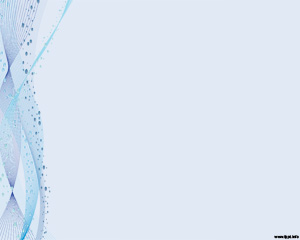 নিচের প্রশ্নটি দেখ
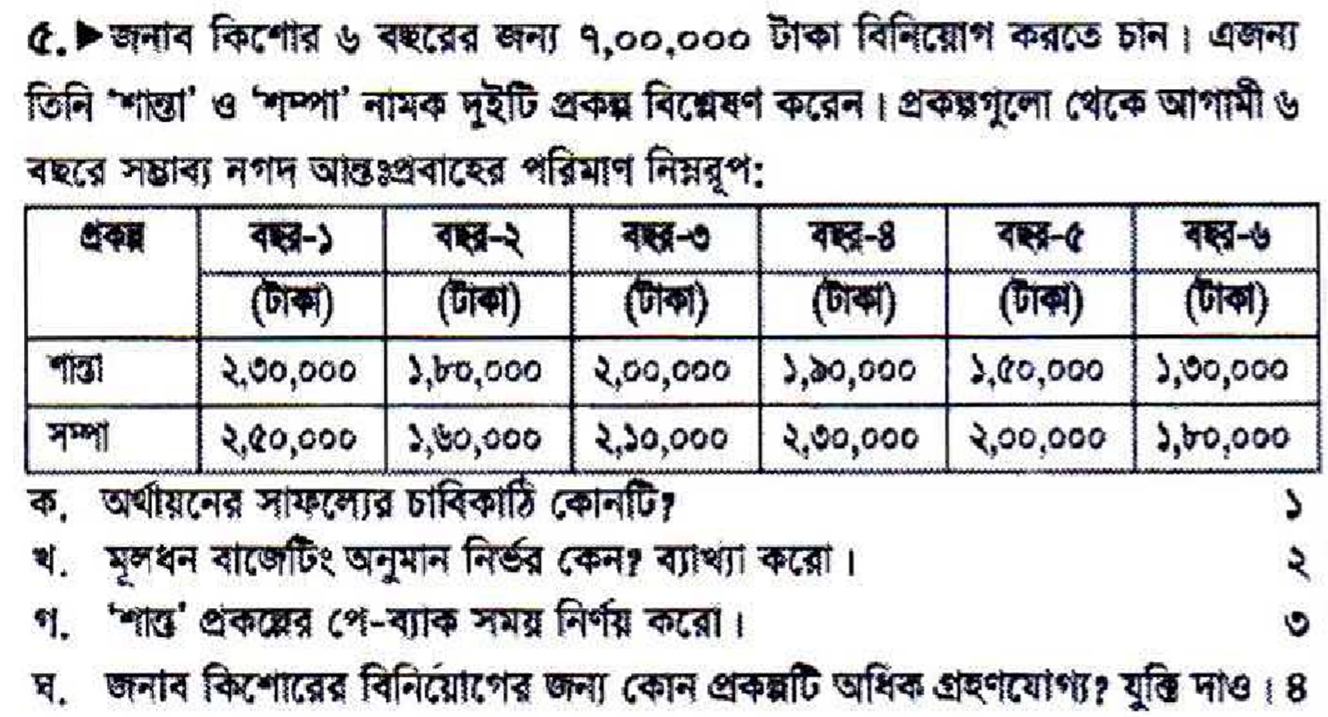 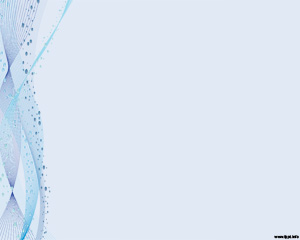 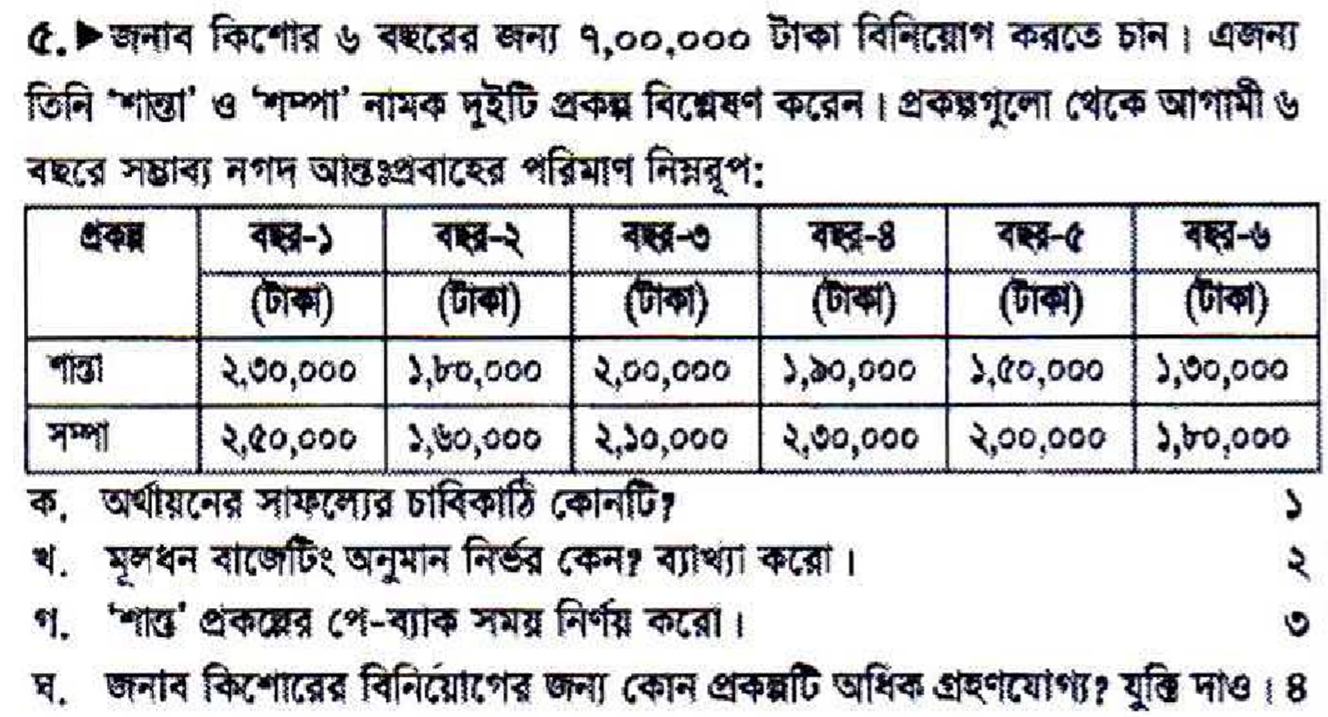 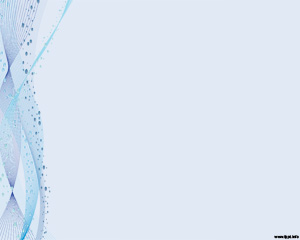 ক. অর্থায়নের সাফল্যের চাবিকাঠি কোনটি?
ক. অর্থায়নের সাফল্যের চাবিকাঠি হলো মূলধন বাজেটিং।
খ. মূলধন বাজেটিং অনুমান নির্ভর কেন?-ব্যাখ্যা করো।
খ. কোনো প্রকল্পের আয়-ব্যয় কত হবে তা অনুমানের ওপর ভিত্তি করে প্রাক্কলন করা হয় বলে মূলধন বাজেটিংকে অনুমান নির্ভর বলা হয়।
একটি স্থায়ী সম্পত্তি যেমন- মেশিন ক্রয় করা উচিত হবে কিনা তা নির্ভর করে ঐ মেশিন থেকে উৎপাদিত পণ্যের ভবিষ্যৎ মূল্য, পণ্যের পরিমান, পণ্যে উৎপাদন খরচ ইত্যাদির ওপর। ভবিষ্যতের এই তথ্য-উপাত্ত অনুমানের ভিত্তিতে যাচাই করা হয়, যা বাস্তবসম্মত নাও হতে পারে।
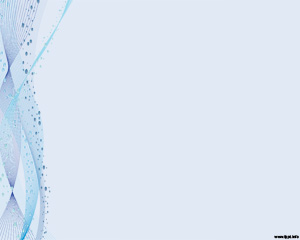 ক. অর্থায়নের সাফল্যের চাবিকাঠি কোনটি?
ক. অর্থায়নের সাফল্যের চাবিকাঠি হলো মূলধন বাজেটিং।
খ. মূলধন বাজেটিং অনুমান নির্ভর কেন?-ব্যাখ্যা করো।
খ. কোনো প্রকল্পের আয়-ব্যয় কত হবে তা অনুমানের ওপর ভিত্তি করে প্রাক্কলন করা হয় বলে মূলধন বাজেটিংকে অনুমান নির্ভর বলা হয়।
একটি স্থায়ী সম্পত্তি যেমন- মেশিন ক্রয় করা উচিত হবে কিনা তা নির্ভর করে ঐ মেশিন থেকে উৎপাদিত পণ্যের ভবিষ্যৎ মূল্য, পণ্যের পরিমান, পণ্যে উৎপাদন খরচ ইত্যাদির ওপর। ভবিষ্যতের এই তথ্য-উপাত্ত অনুমানের ভিত্তিতে যাচাই করা হয়, যা বাস্তবসম্মত নাও হতে পারে।
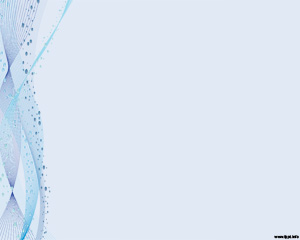 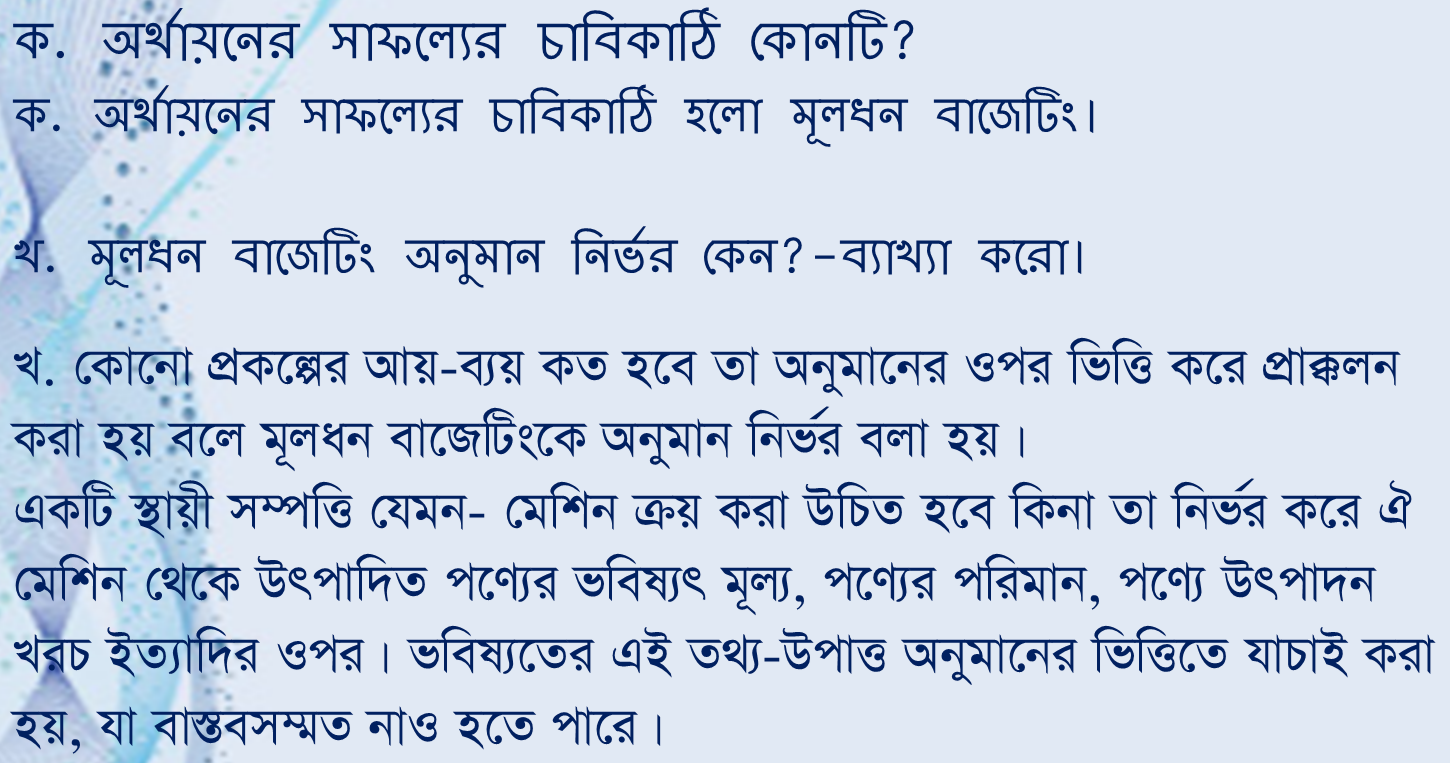 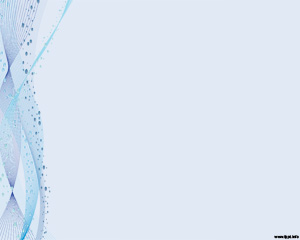 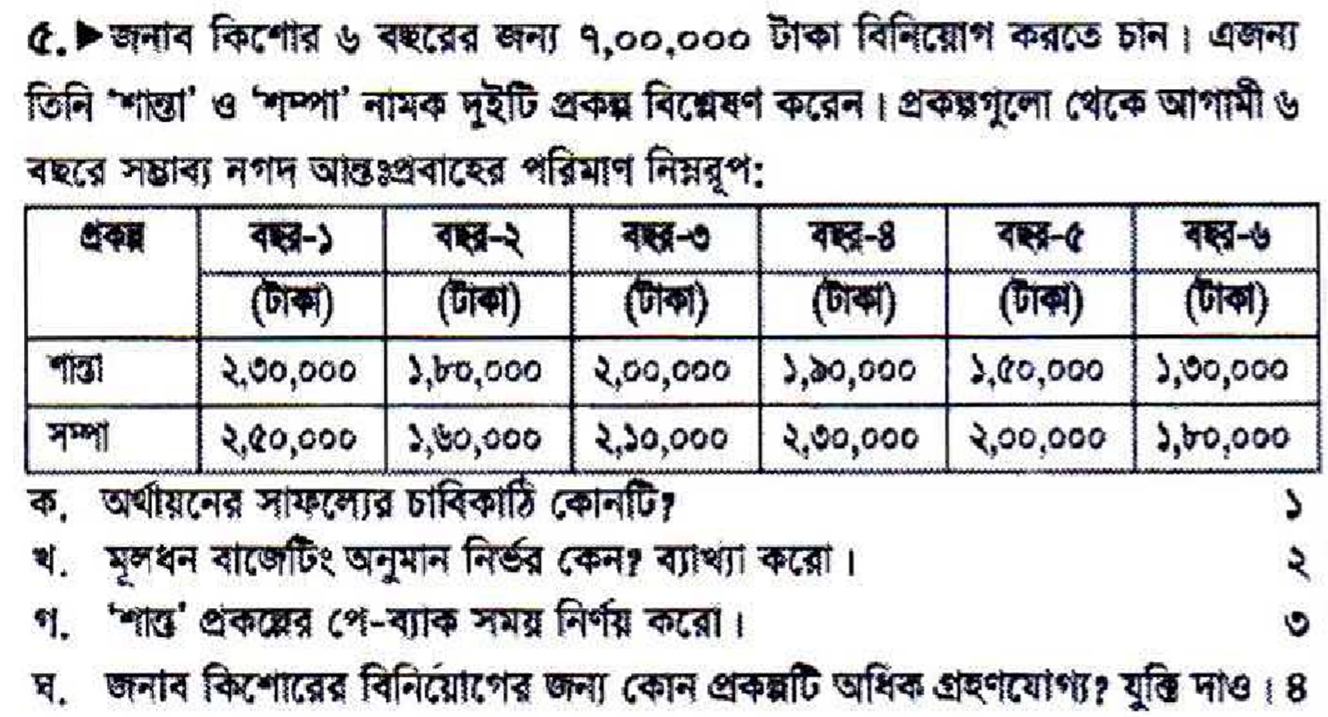 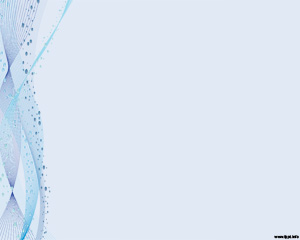 গ. সারনির নগদ প্রবাহ ব্যবহার করে  শান্তা প্রকল্পের পে-ব্যাক সময় হবে নিম্ন রূপঃ
৯০,০০০
পে-ব্যাক সময়	  =৩ + 		বছর
১,৯০,০০০
= ৩.৪৭ বছর
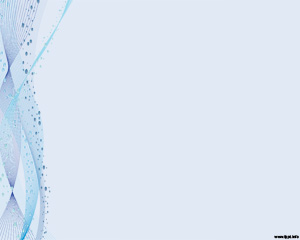 গ. সারনির নগদ প্রবাহ ব্যবহার করে  শান্তা প্রকল্পের পে-ব্যাক সময় হবে নিম্ন রূপঃ
৯০,০০০
পে-ব্যাক সময় = ৩ + 		বছর
= ৩.৪৭ বছর
১,৯০,০০০
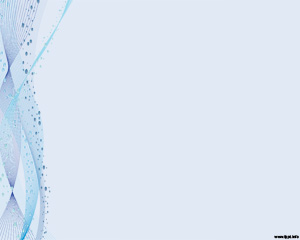 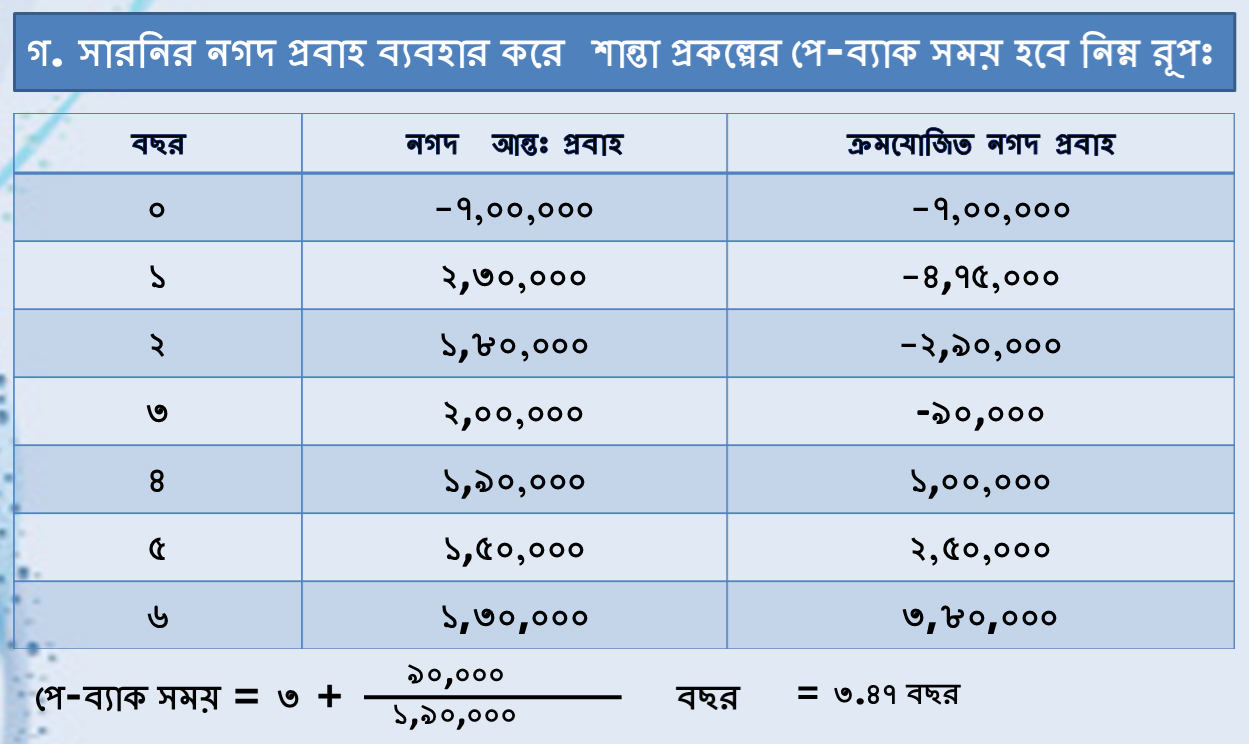 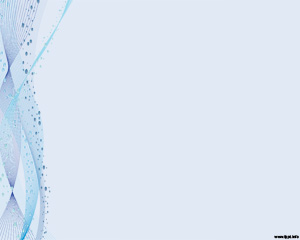 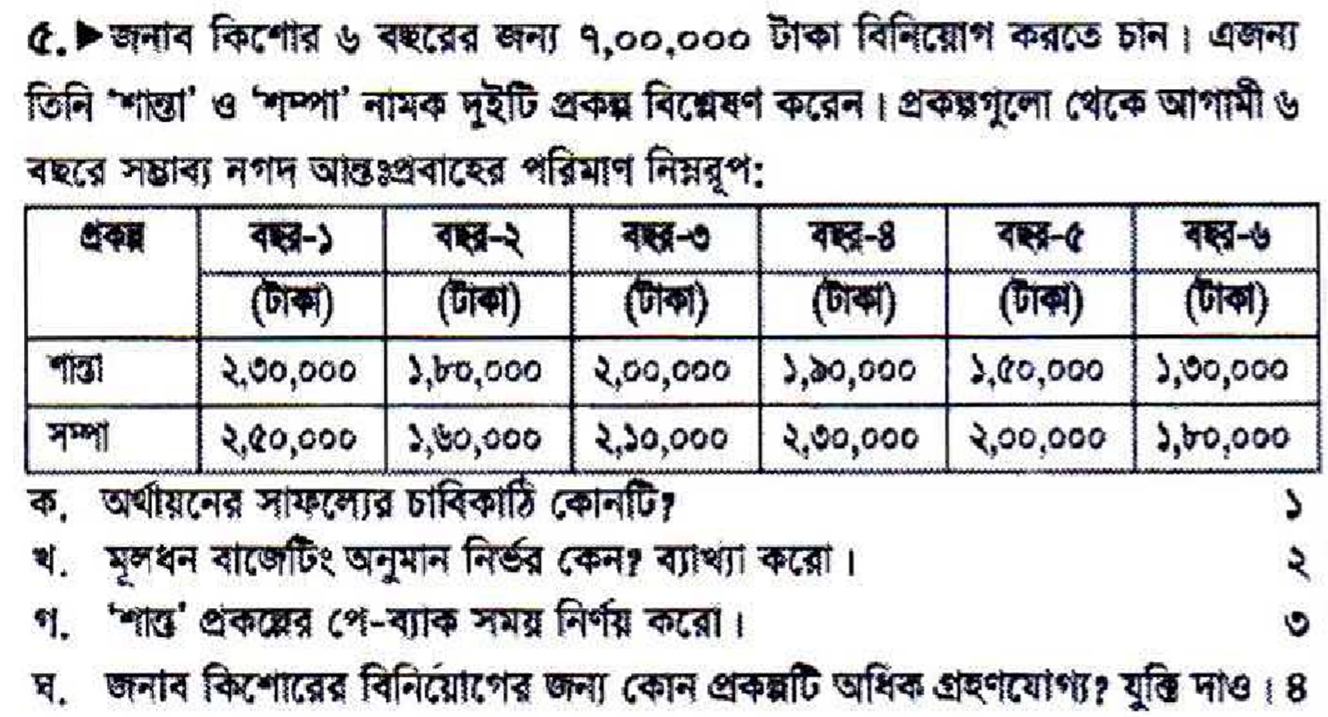 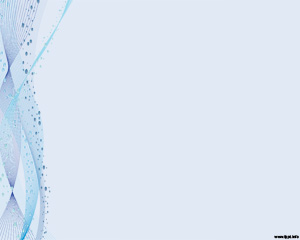 ঘ. সারনির নগদ প্রবাহ ব্যবহার করে  সম্পা প্রকল্পের পে-ব্যাক সময় হবে নিম্ন রূপঃ
৮০,০০০
পে-ব্যাক সময়	  =৩ + 		বছর
= ৩.৩৫ বছর
২,৩০,০০০
জনাব কিশোর - এর সম্পা প্রকল্পটিই গ্রহণ করা উচিত। কারণ, শান্তা প্রকল্পের পে-ব্যাক সময়  ৩.৪৭ বছর এবং সম্পা প্রকল্পটির পে-ব্যাক সময় ৩.৩৫। আমরা জানি যে প্রকল্প থেকে বিনিয়োগের টাকা আগে ফেরত আসবে সে প্রকল্পটি গ্রহণ করা উচিত।
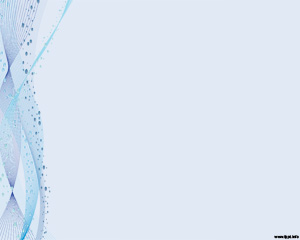 ঘ. সারনির নগদ প্রবাহ ব্যবহার করে  সম্পা প্রকল্পের পে-ব্যাক সময় হবে নিম্ন রূপঃ
৮০,০০০
পে-ব্যাক সময়	  =৩ + 		বছর
= ৩.৩৫ বছর
২,৩০,০০০
জনাব কিশোর - এর সম্পা প্রকল্পটিই গ্রহণ করা উচিত। কারণ, শান্তা প্রকল্পের পে-ব্যাক সময়  ৩.৪৭ বছর এবং সম্পা প্রকল্পটির পে-ব্যাক সময় ৩.৩৫। আমরা জানি যে প্রকল্প থেকে বিনিয়োগের টাকা আগে ফেরত আসবে সে প্রকল্পটি গ্রহণ করা উচিত।
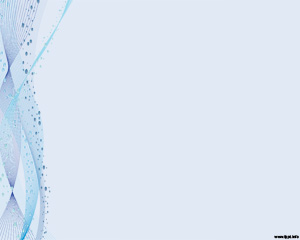 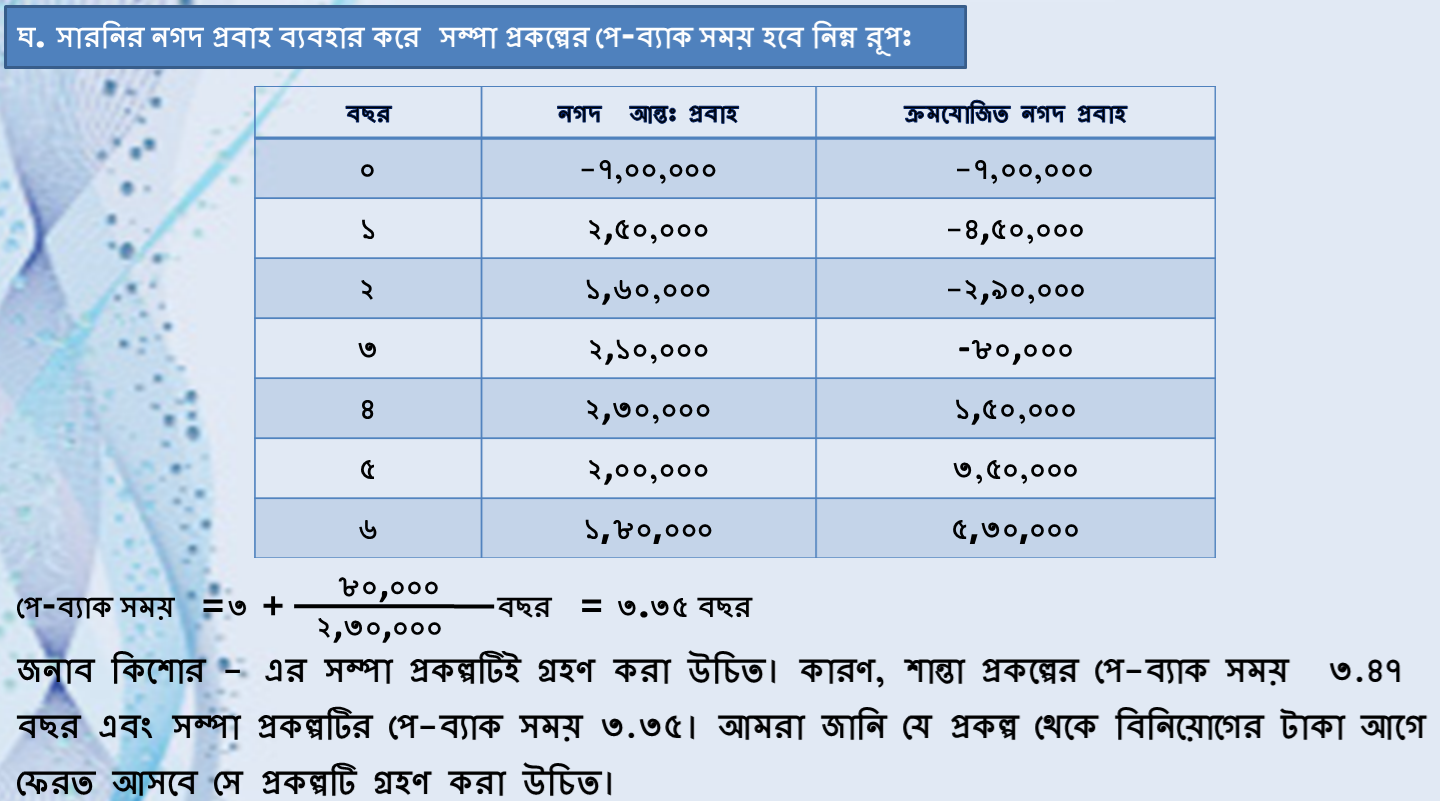 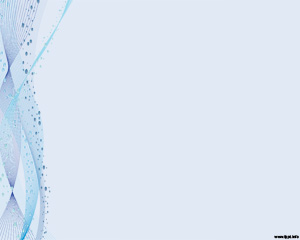 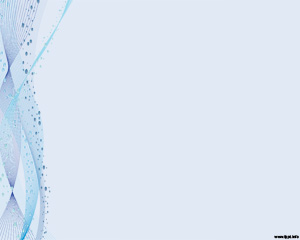 মুল্যায়ন
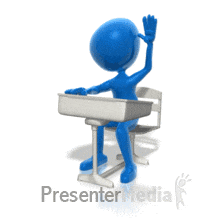 ১) কর্মচারীদের বেতন কোন ধরনের ব্যয়?
	ক) স্থায়ী খরচ		খ) চলতি খরচ
	গ) মোট খরচ		ঘ) নিট খরচ

২) নিট মুনাফার সাথে কোনটি যোগ করলে নগদ আন্তঃপ্রবাহ পাওয়া যায়?
ক) অবচয়	খ) কর		গ) ভগ্নাবশেষ মূল্য	ঘ) চলতি ব্যয়
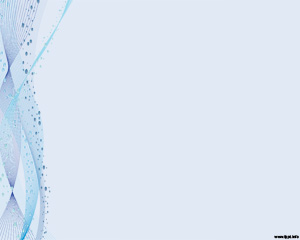 বাড়িতে বসে
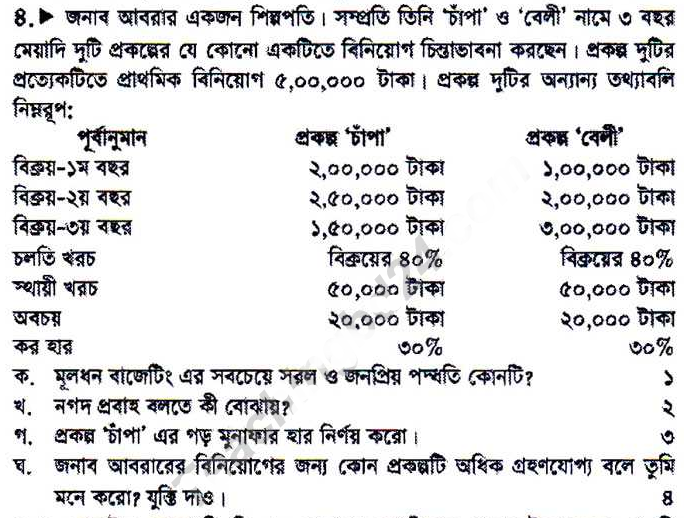 সকল বোর্ডঃ ২০১৮-৪
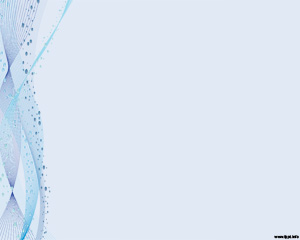 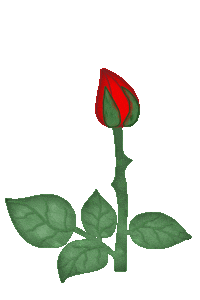 ধন্যবাদ
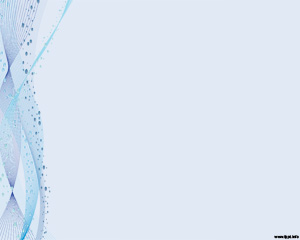 সকলের সুস্বাস্থ্য
কামনায়

আল্লাহ হাফেজ
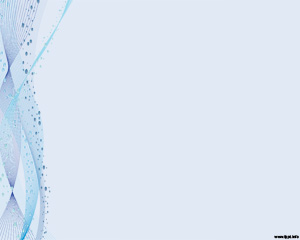 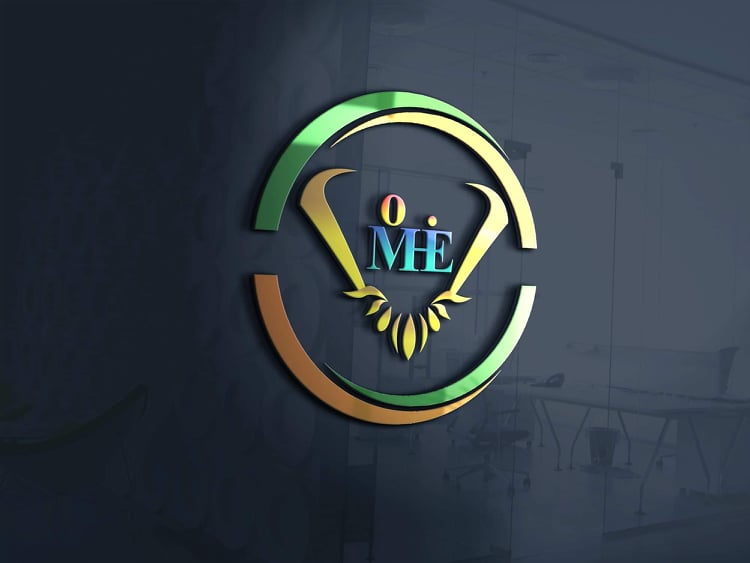 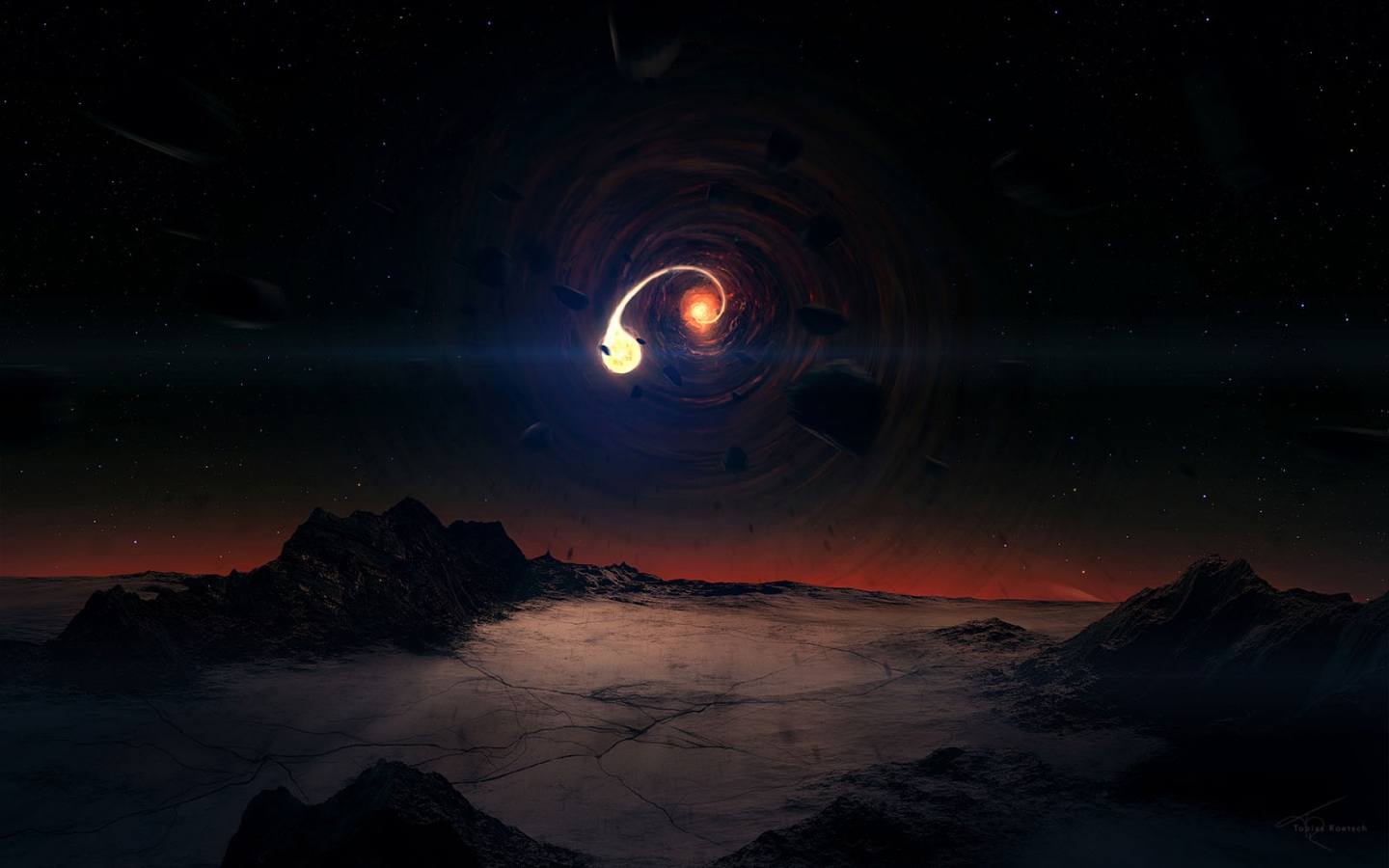 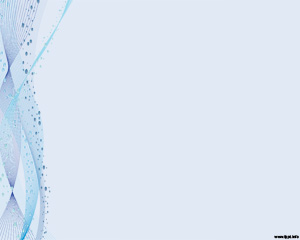 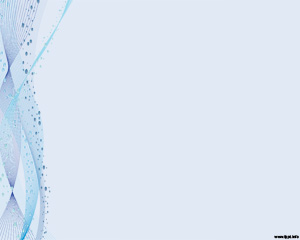 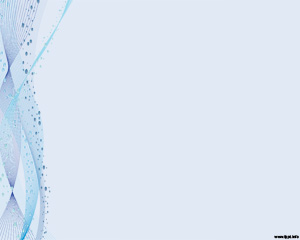 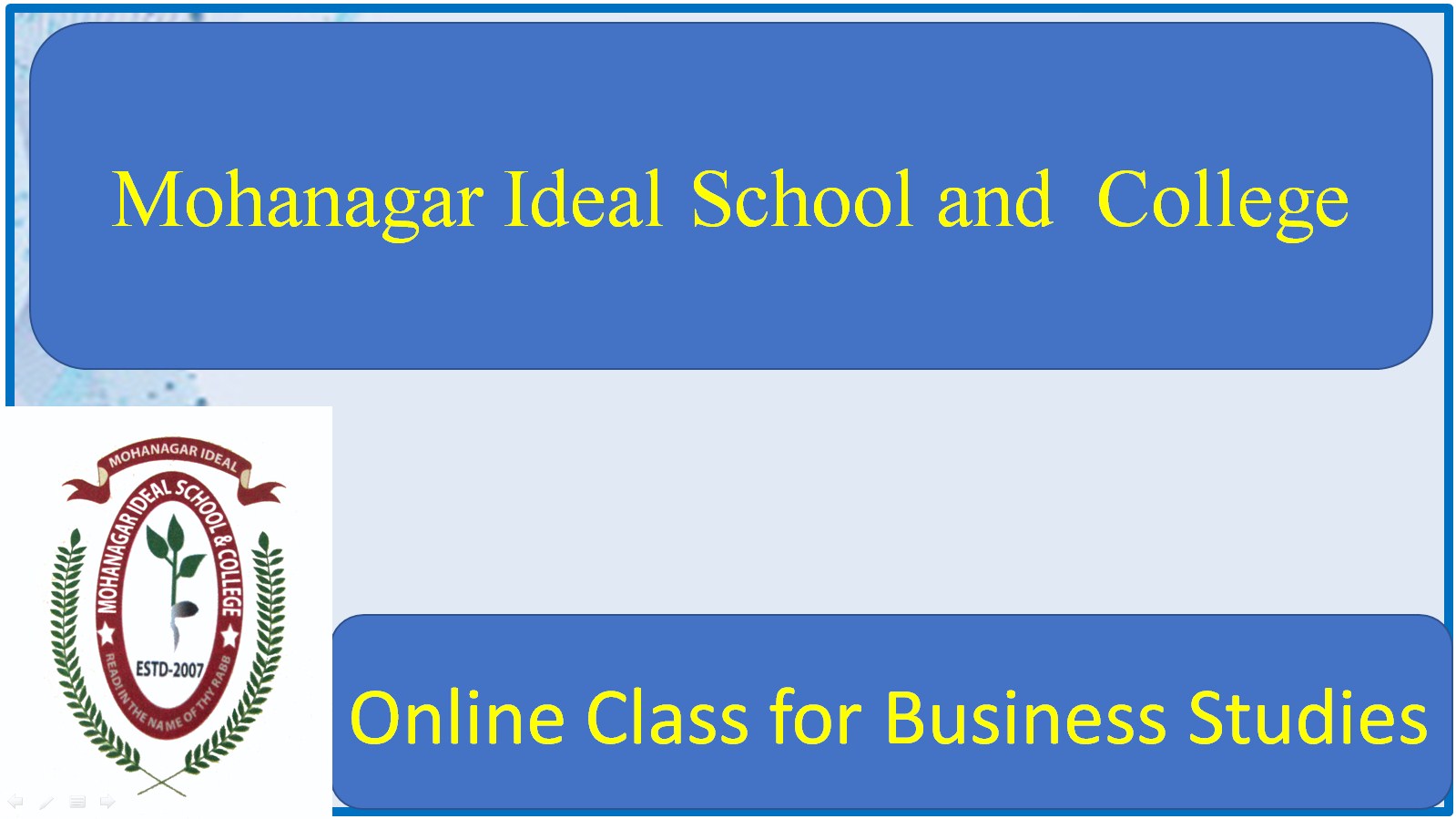 Board Question: 2017 (5) 
 Finance & Banking
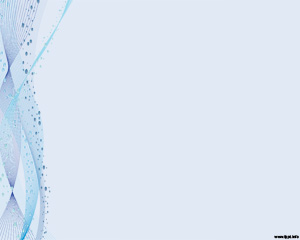 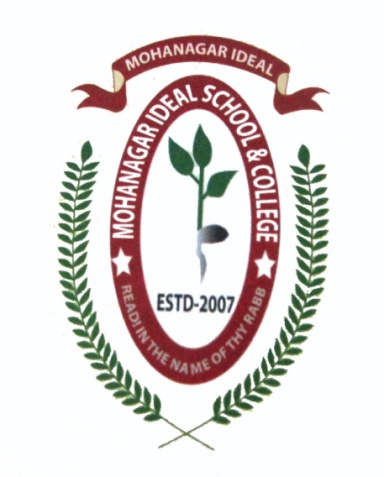 Mohanagar Ideal School and College
Class for Business Studies
Lesson:- Board Question: 2017 (5)
Finance & Banking,
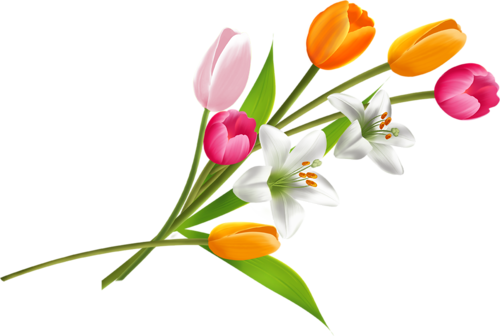 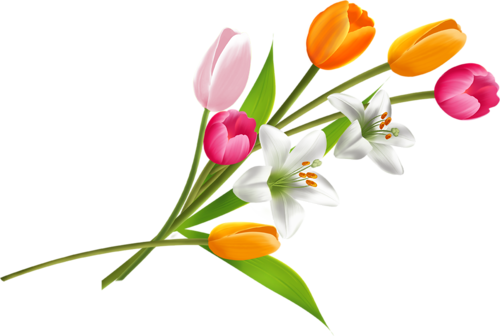 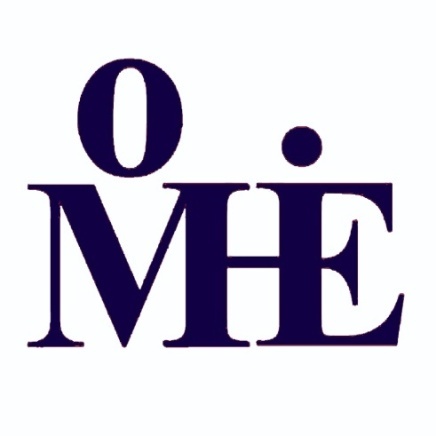 by- Monoar Hossen Chowdhury 
B.Ed (NAEM), M.B.S (Accounting), B.B.S (Honors)
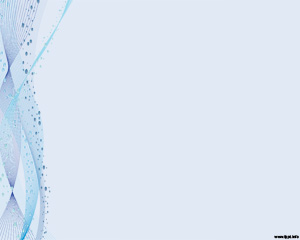